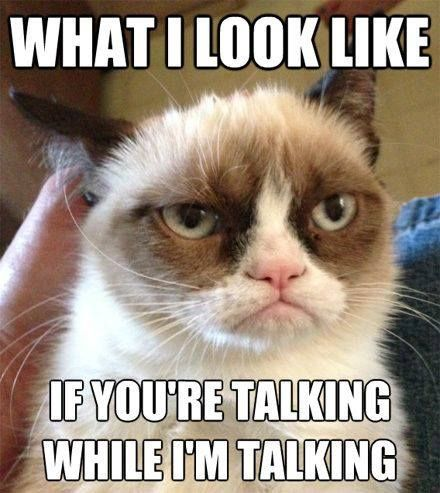 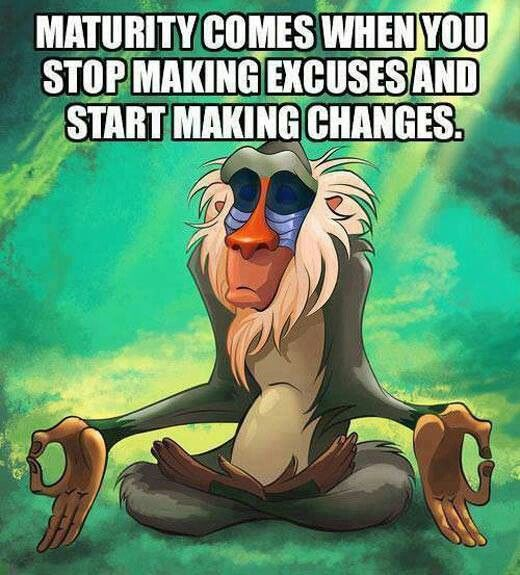 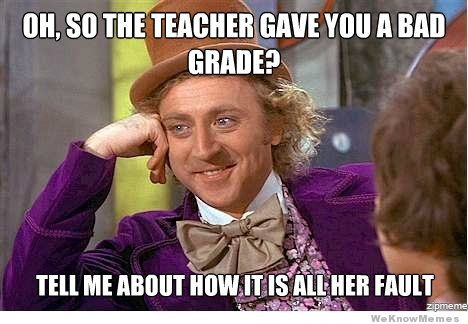 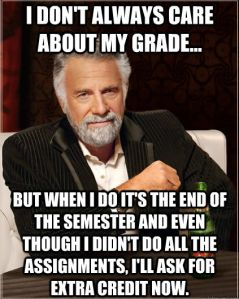 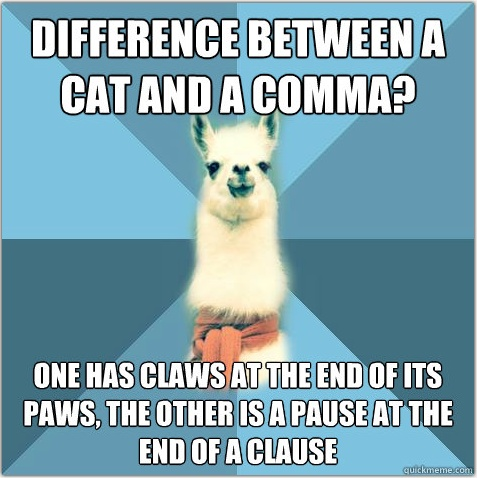 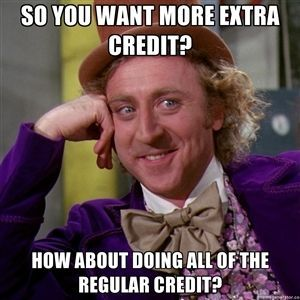 an element of a culture or system of behavior that may be considered to be passed from one individual to another by non-genetic means, esp. imitation.
What is a Meme?
a concept that spreads rapidly from person to person via the Internet

the majority of internet memes are transmitted by teenagers
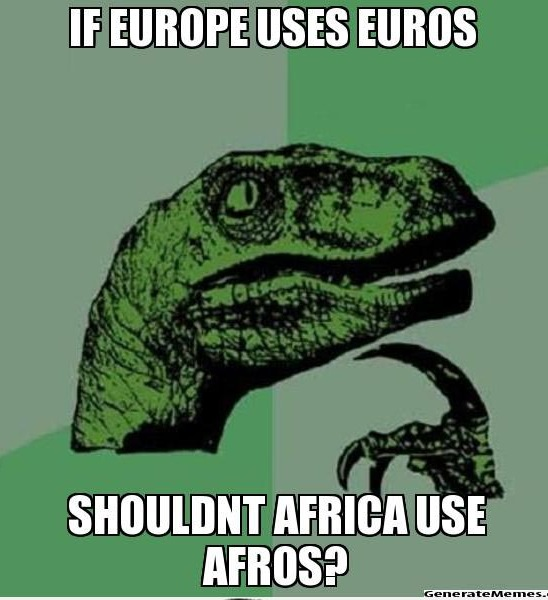 Internet Memes
Humor-centered – humor appeals to the most people 
Some about shock value 
Some teach a life lesson or a lesson that many people need to understand
Some are deep
Some are about social/cultural issues
What are memes all about?
Attaches human behaviors (often dumb or absurd ones) and captions to photos of housecats
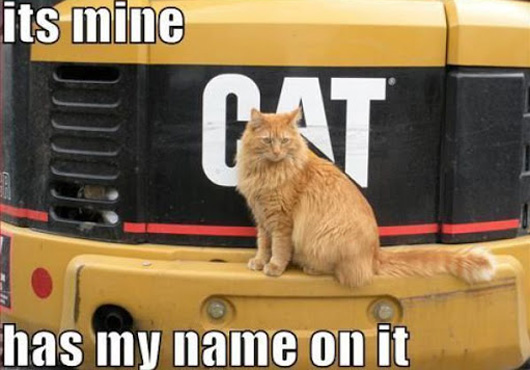 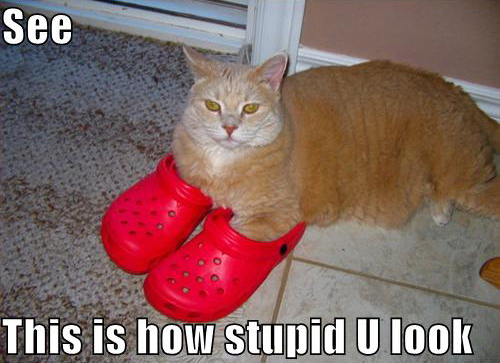 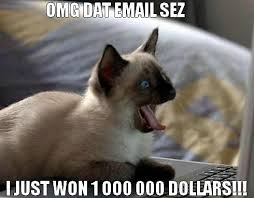 LOLCats
Grumpy Cat: real name Tardar Sauce, is a female cat and Internet celebrity known for her grumpy facial expression
The meme attaches a picture of grumpy cat with a caption about something that makes you grumpy
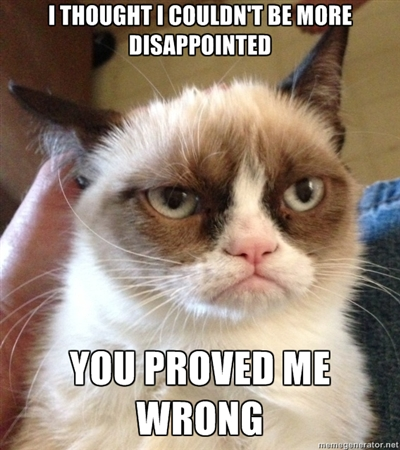 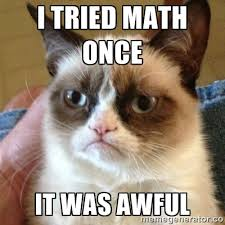 Grumpy Cat
This guy likes to remind people about their oversights/the things they forgot to do/the things they did incorrectly.
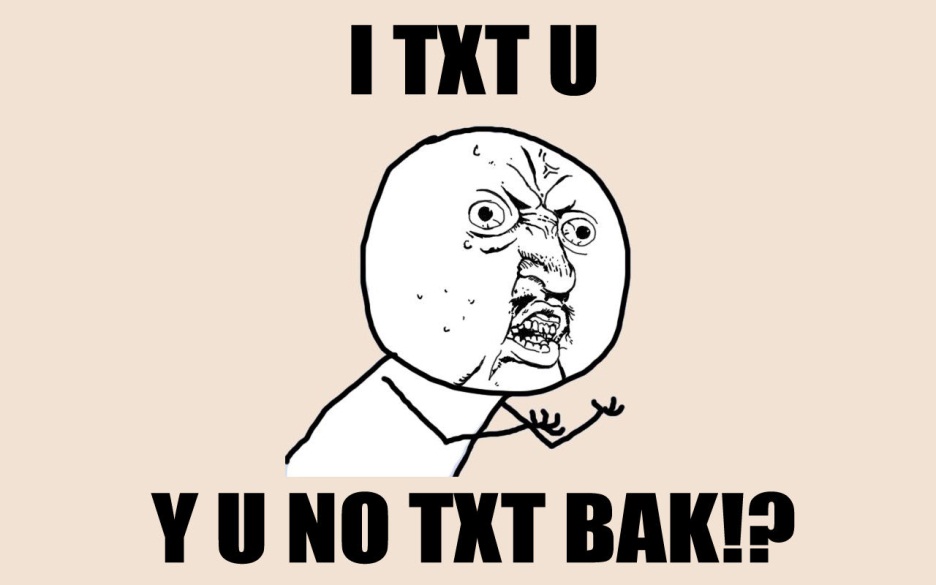 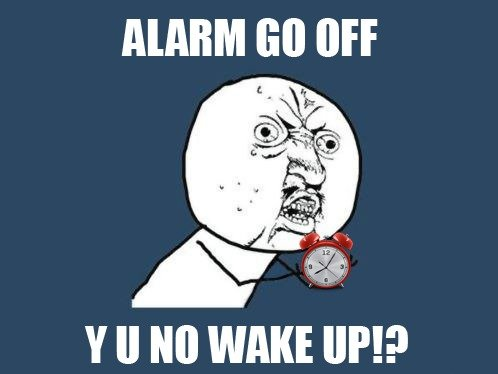 “Y U No” guy
Explains things that you just can’t do too easily 
The guy is from “Lord of the Rings” (in case you didn’t know)
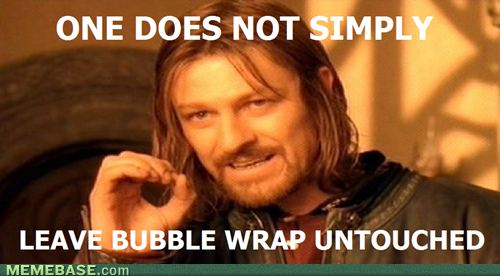 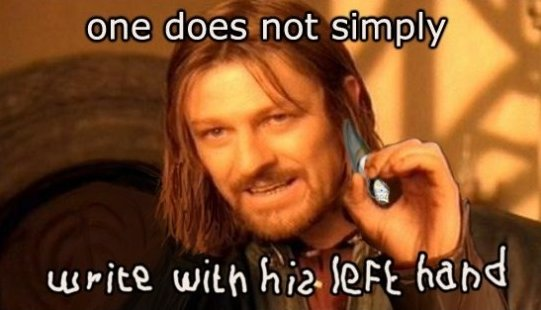 One does not simply…
Points out that some things we consider to be huge issues are really trivial in the big picture 
Makes fun of the American “I want it all”
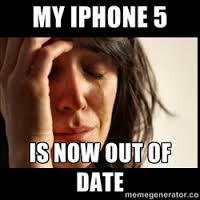 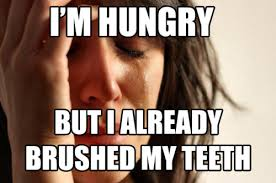 First World Problems
“I don’t always _________________, but when I do, I ___________________.”
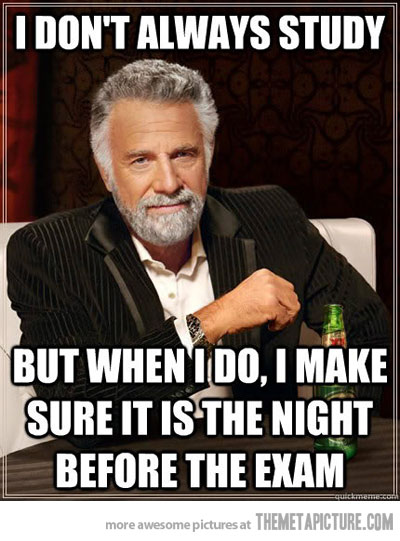 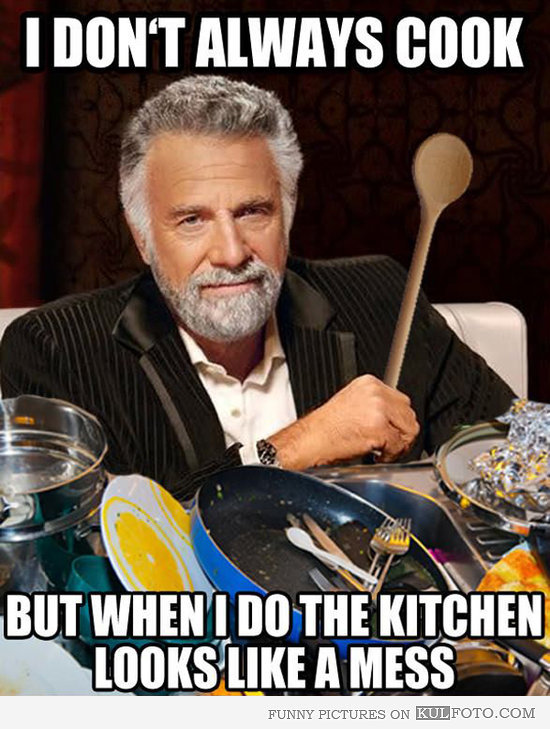 The Most Interesting Man in the World
Celebrates small victories – that might not seem important, but he makes them awesome
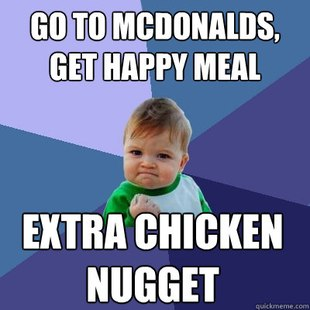 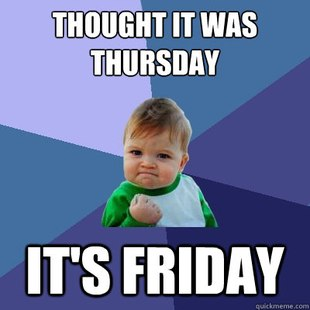 Success Kid
Philosophizing dinosaur – asks big questions about life – sometimes serious, sometimes sarcastic
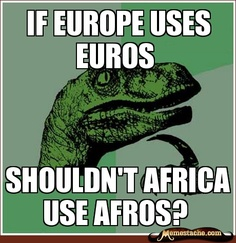 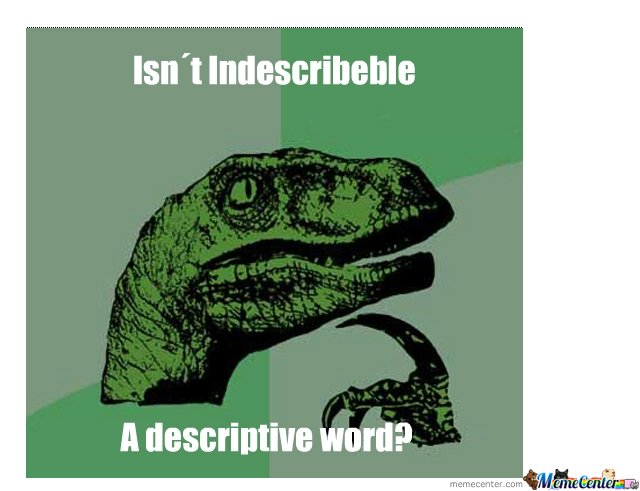 Philosoraptor
No doubt, there are many others you probably have seen.
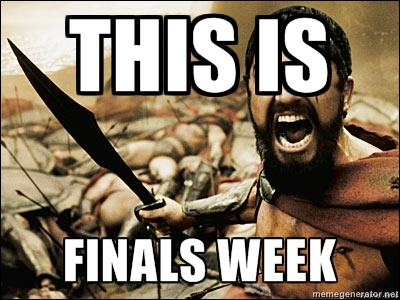 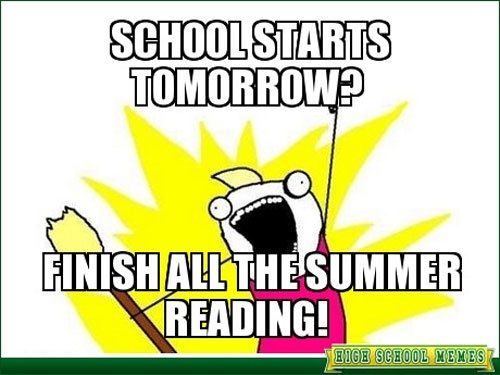 Other Memes
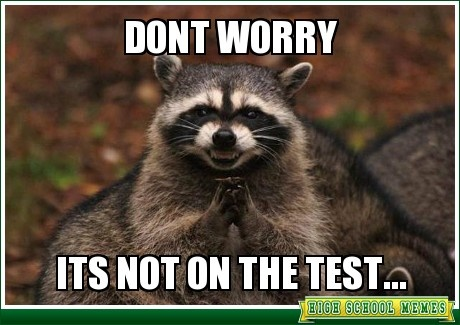 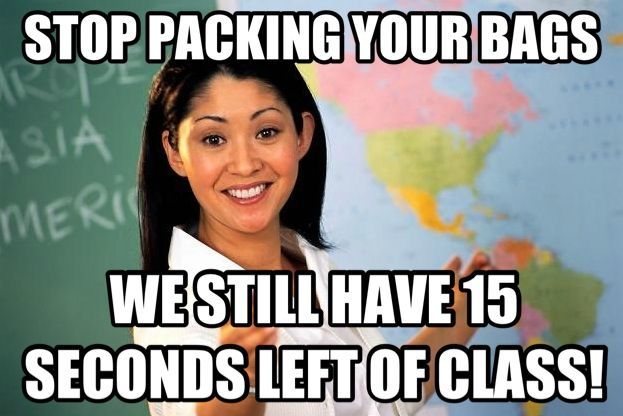 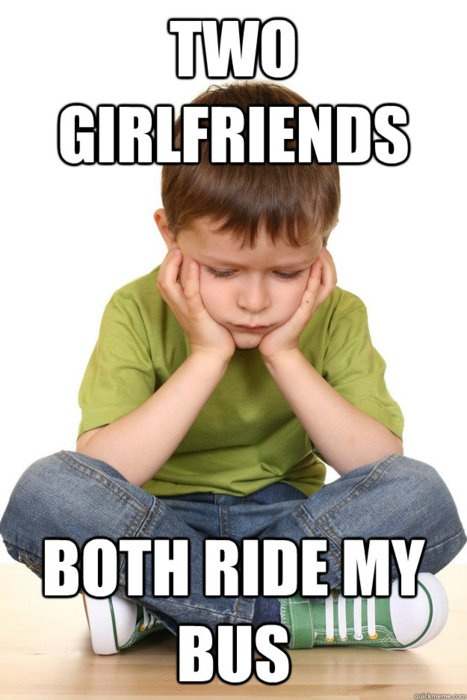 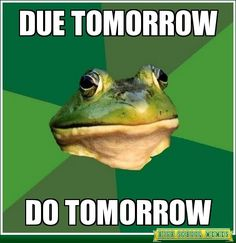 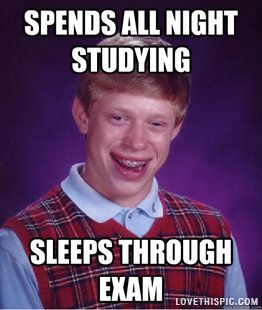 Create a meme that spreads some knowledge or message about World Literature.  This can be a warning to future students, something heard over and over again in this class (what would Ms. Yeganegi say?), some pertinent information that you learned in this course, whatever – as long as you can clearly explain how it connects to this class.
Your Assignment Today!
Start with a popular meme or choose your own
Focus on making sure the caption (your message) connects with the image you chose 
Use any technology you know OR use a meme generator (websites on your paper)
Work alone or with a partner 
Finish TODAY!  
Write a brief explanation of how your meme connects to World Literature
Have fun!
Requirements/Suggestions